БУДЬ УВАЖНИМ! ПОРАХУЙ!
1
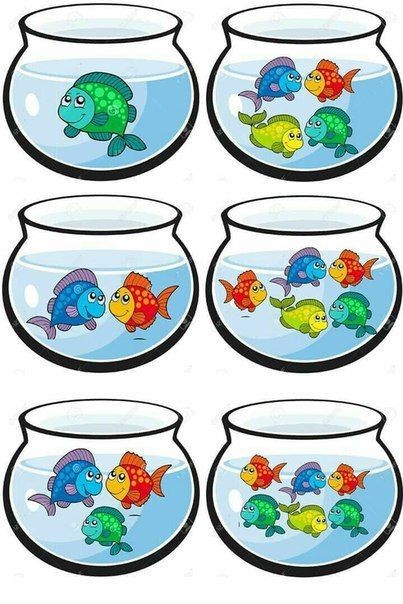 9
5
3
8
підготувала 
вчитель-дефектолог
КЗ “ДНЗ № 122 КТ” КМР
Волобоєва Т.В.
ПОРАХУЙ ПРЕДМЕТИ В РАМОЧКАХ ТА СКЛАДИ ДО КОШИКА  ЛИШЕ ТІ , КІЛЬКІСТЬ ЯКИХ  ВІДПОВІДАЄ  ВКАЗАНІЙ  НА НЬОМУ ЦИФРІ
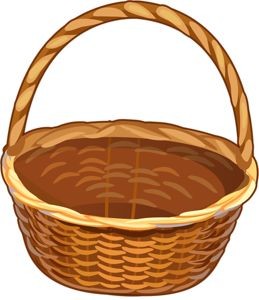 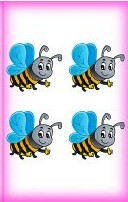 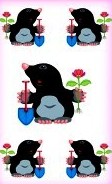 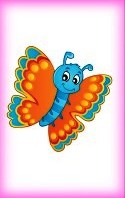 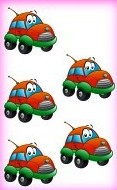 5
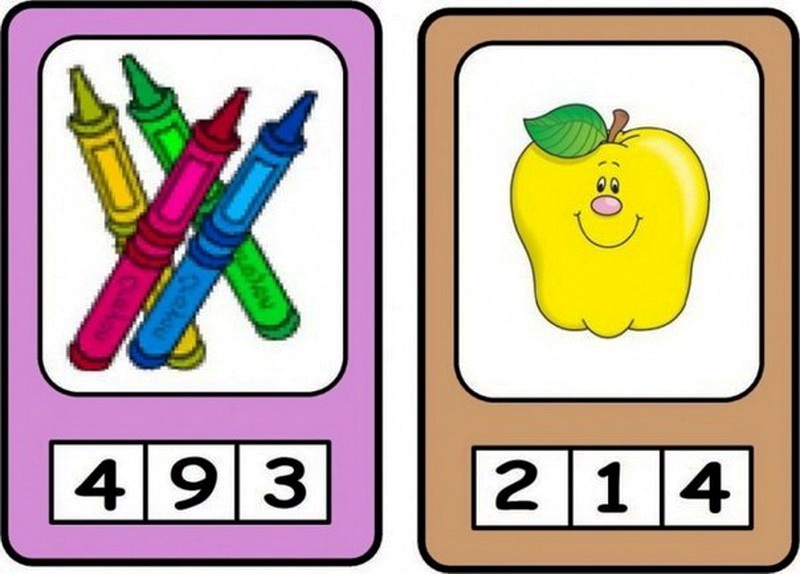 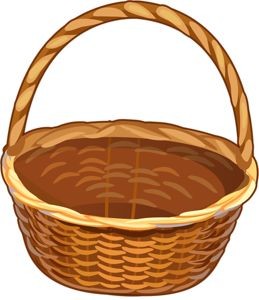 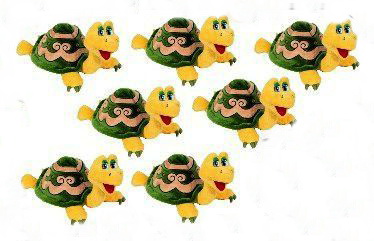 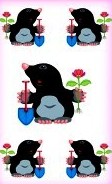 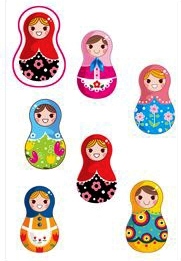 7
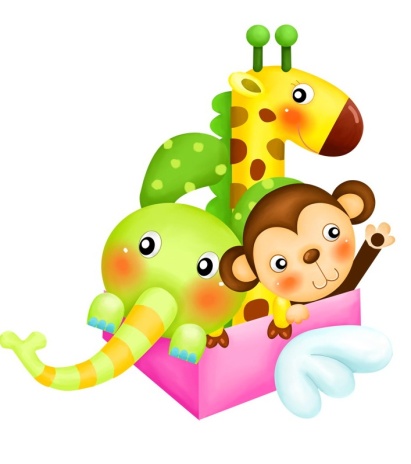 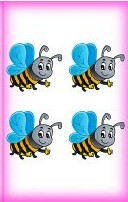 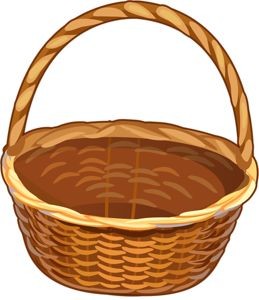 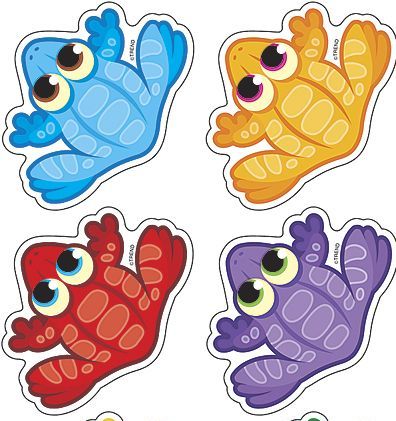 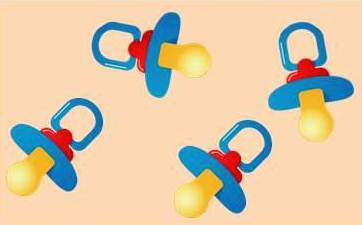 4
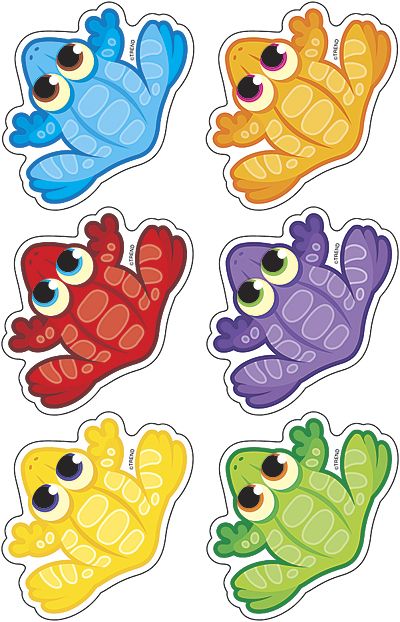 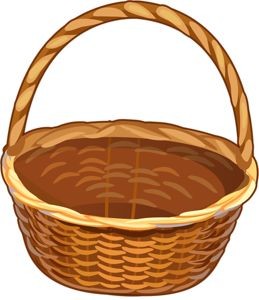 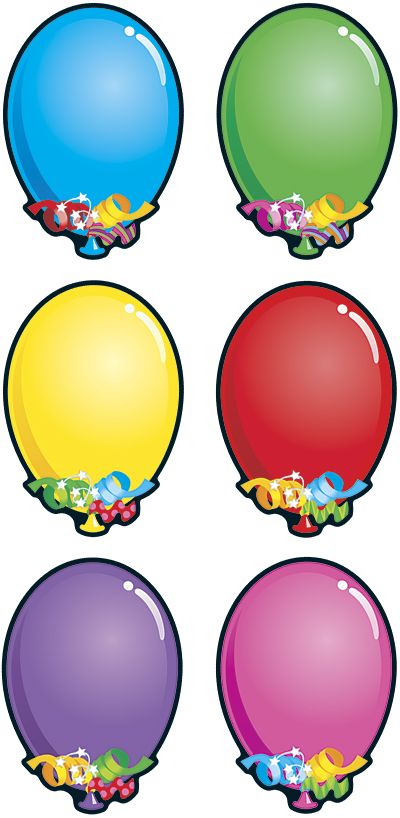 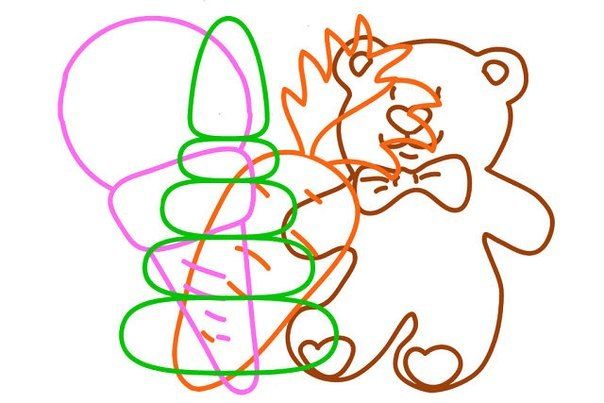 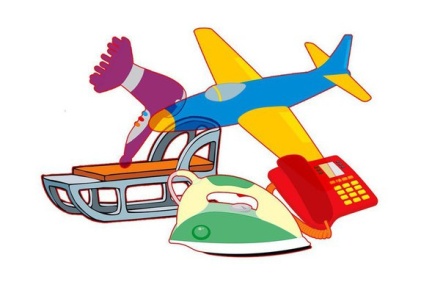 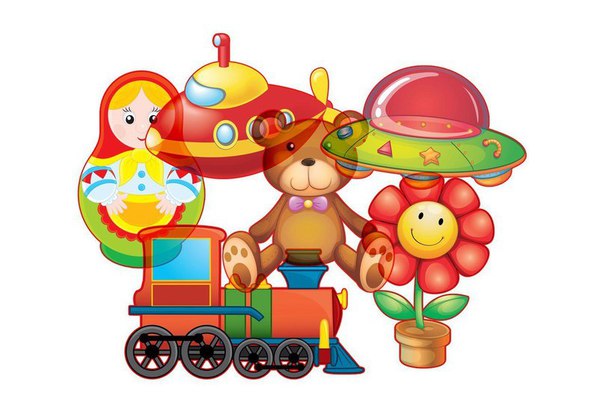 6
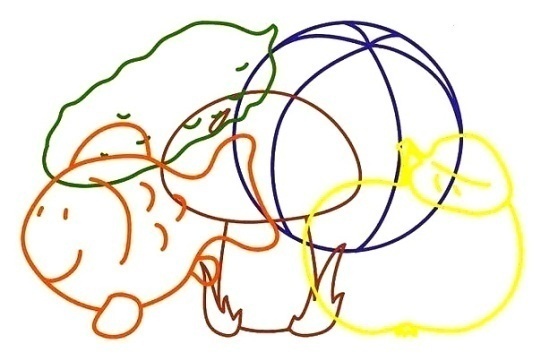 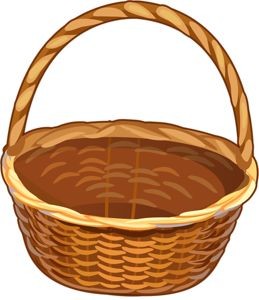 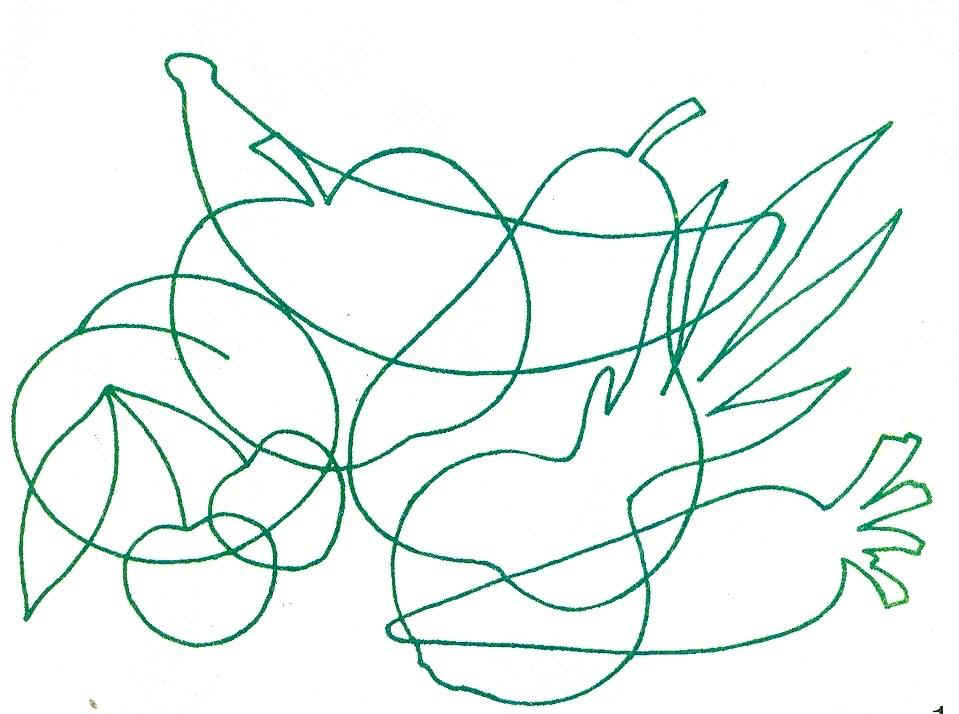 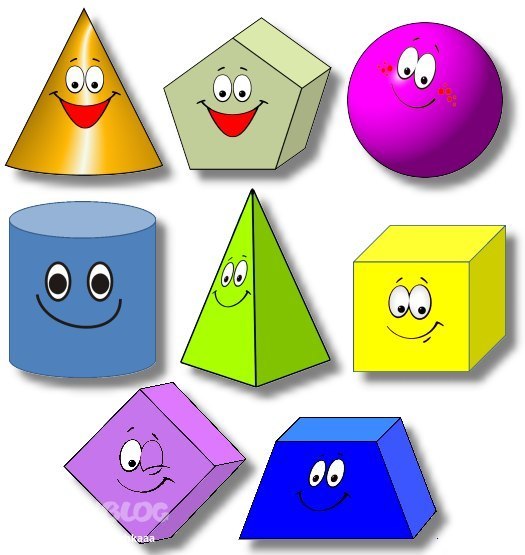 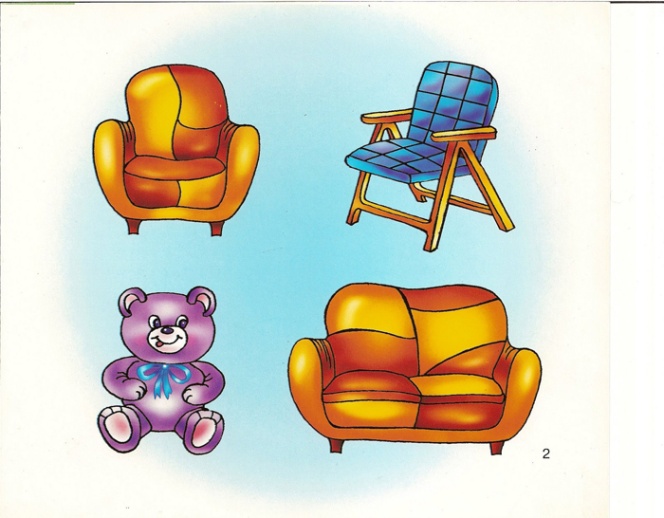 8
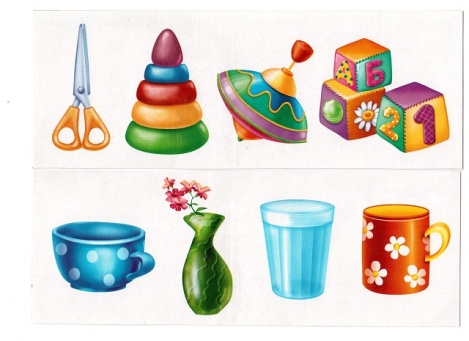 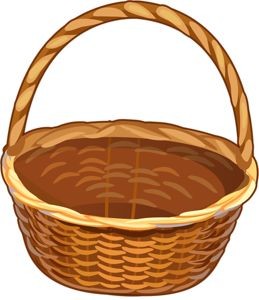 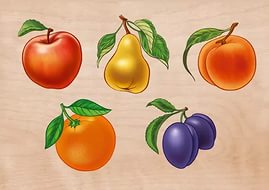 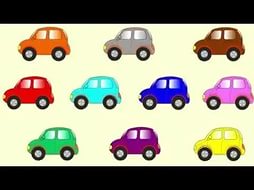 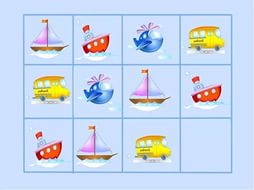 10
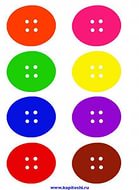 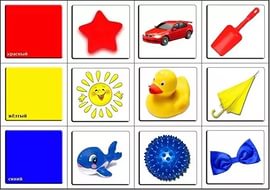 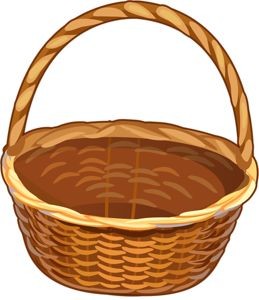 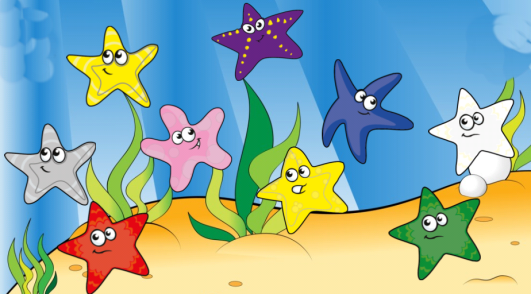 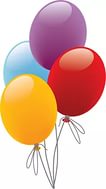 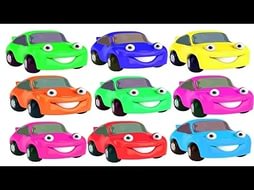 9
МОЛОДЕЦЬ!!!
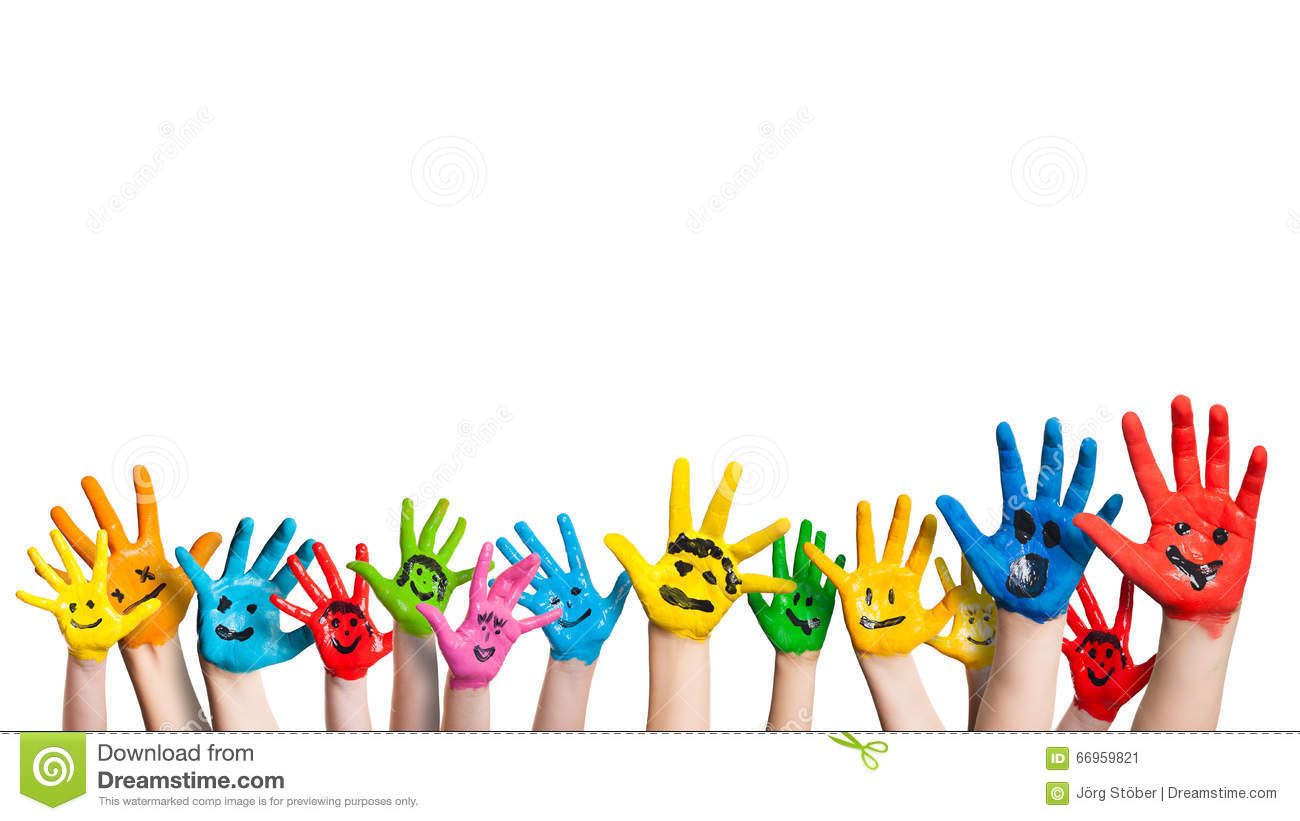